День профориентации
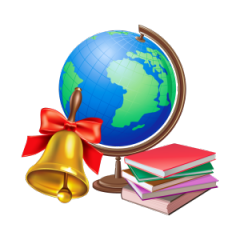 ТОГБПОУ «Многоотраслевой колледж»
Место проведения ТОГБПОУ «Многоотраслевой колледж»
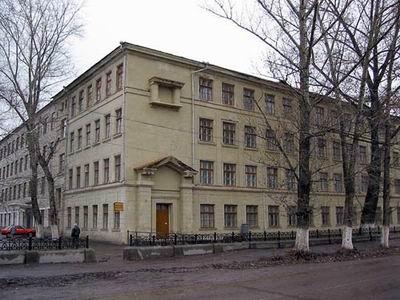 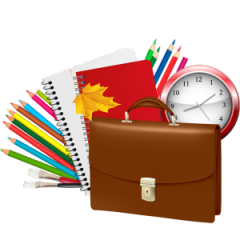 "Если вы удачно выберете труд и вложите в него всю свою душу, то счастье само вас отыщет". К.Д.Ушинский.
На основании приказа Управления образования и науки Тамбовской области, в соответствии годового плана работы ТОГБПОУ «Многоотраслевой колледж» на 2016-2017 учебный год и Программы организации и содержания образовательной деятельности по профессиональной ориентации Тамбовской области 3 декабря в ТОГБПОУ «Многоотраслевой колледж» состоялся Единый день профориентации для обучающихся 9 классов школ города и района.
Колледж посетили 200 школьников и их родители. Ребята смогли познакомиться и окунуться в мир профессий, которые их окружают.
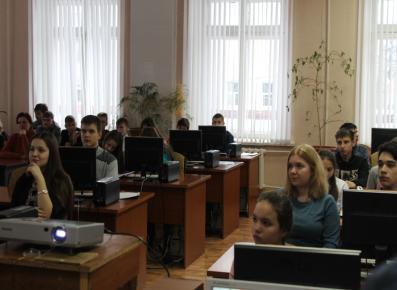 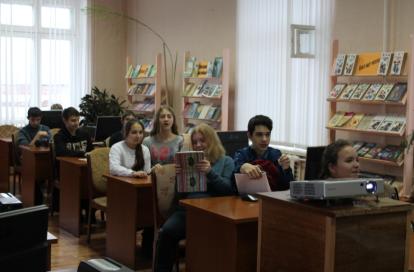 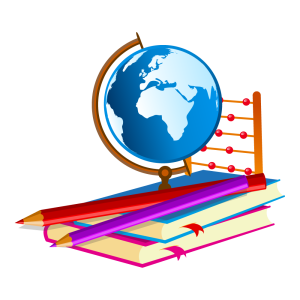 Приветствие учащихся, объявление маршрутной карты мероприятий.
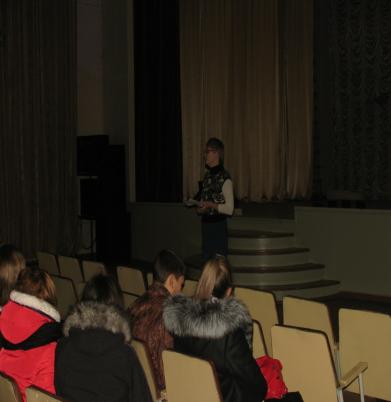 «Повар, кондитер»(мастер-класс, элемент профессиональных проб.)
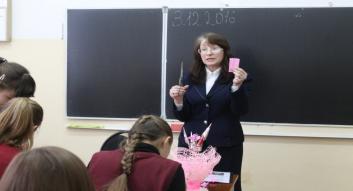 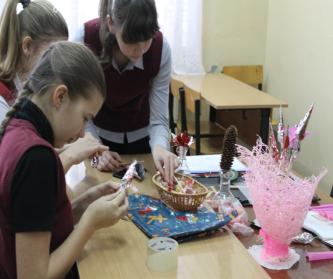 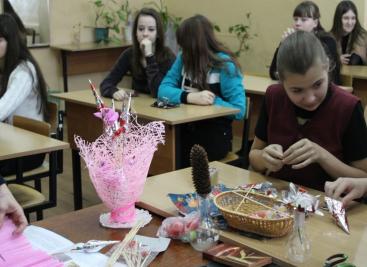 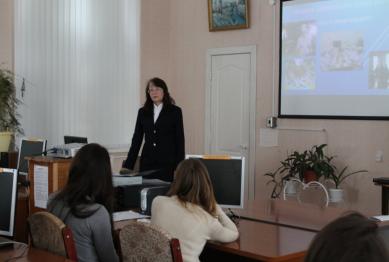 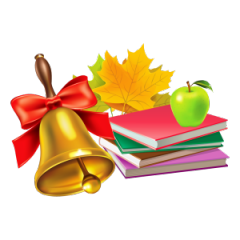 «Тракторист-машинист сельскохозяйственного производства»
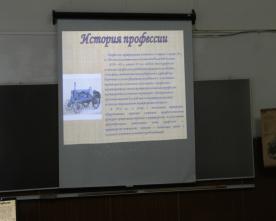 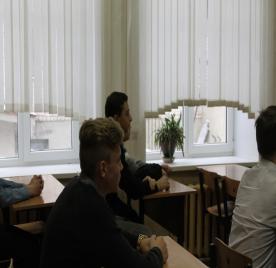 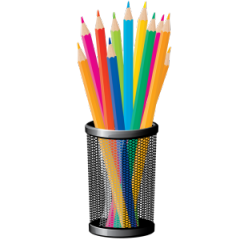 «Мастер жилищно-коммунального хозяйства»
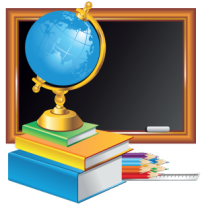 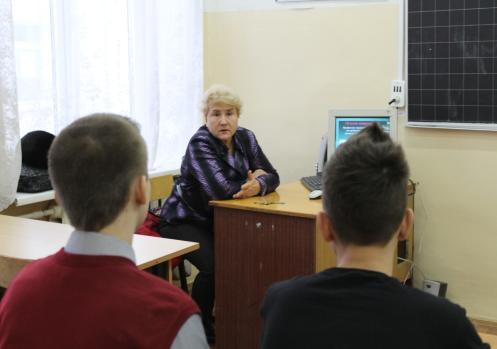 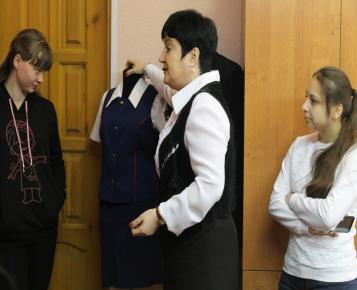 «Модельер»
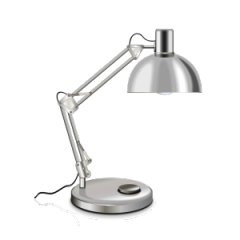 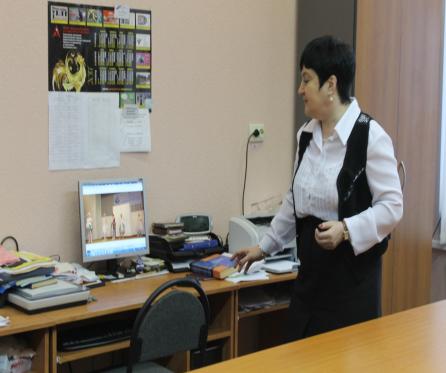 «Сварочное производство»(мастер-класс, элемент профессиональных проб.)
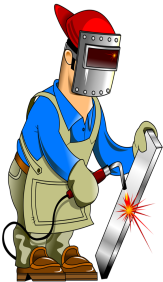 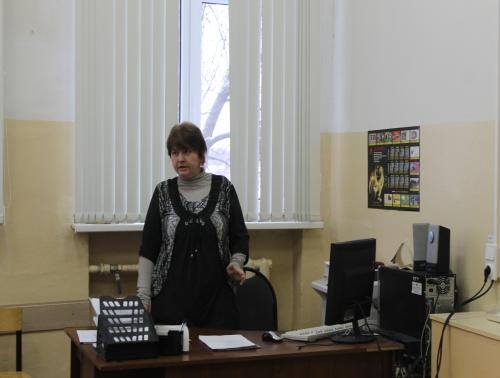 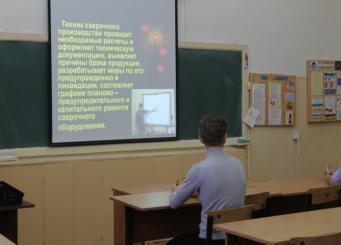 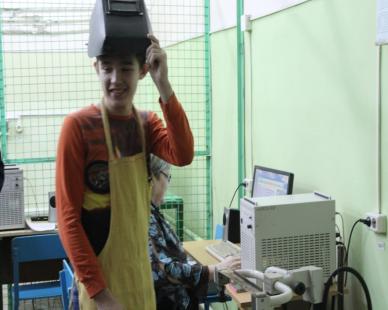 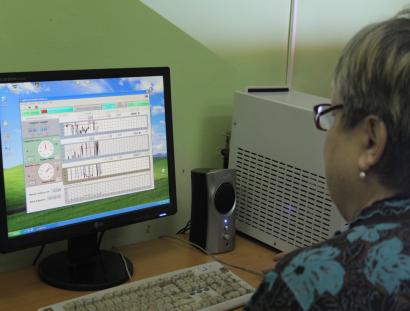 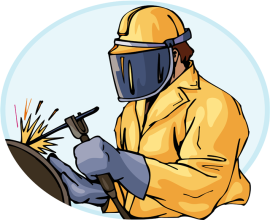 «Автомеханик»(мастер-класс, элемент профессиональных проб.)
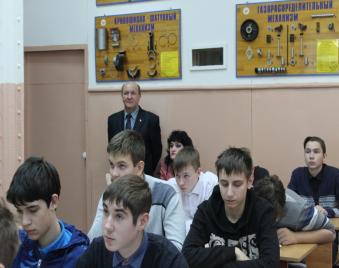 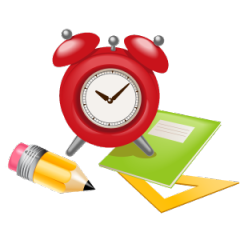 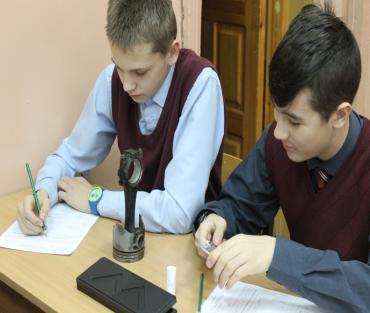 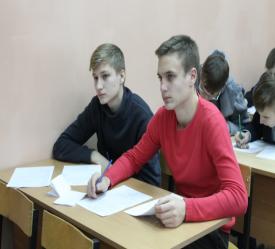 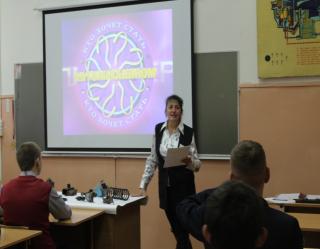 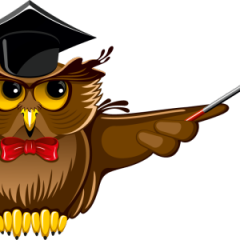 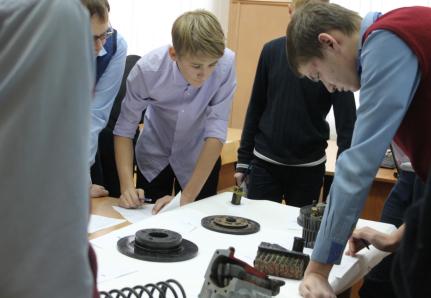 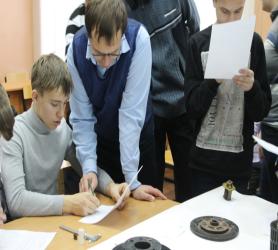 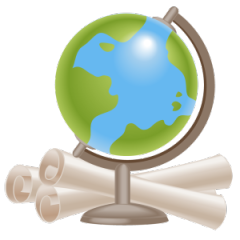 «Строительство и эксплуатация зданий и сооружений»
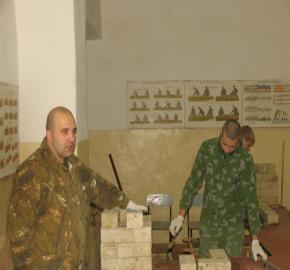 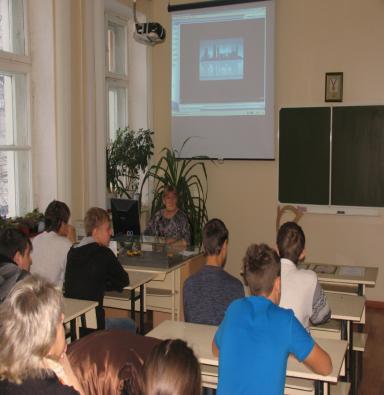 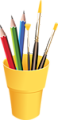 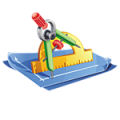 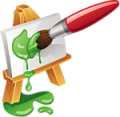 «Архитектор»
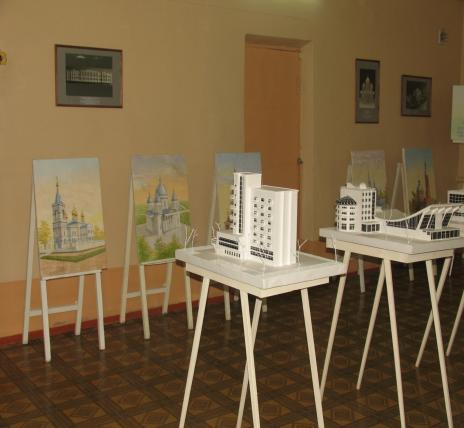 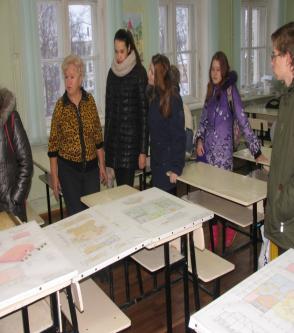 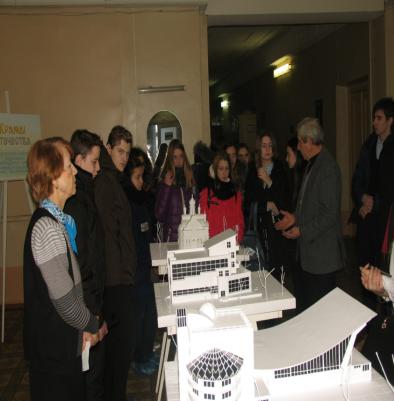 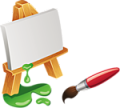 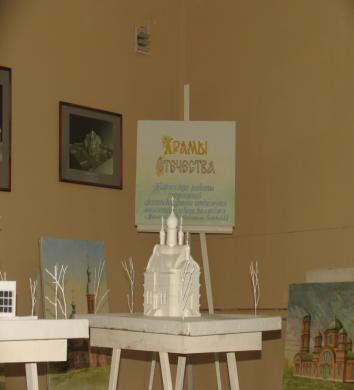 «Техническая эксплуатация подвижного состава железных дорог»
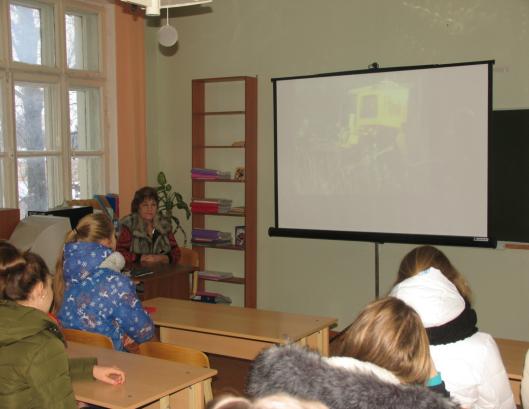 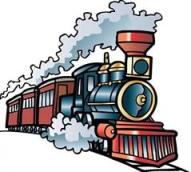 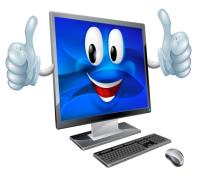 «Компьютерные сети»
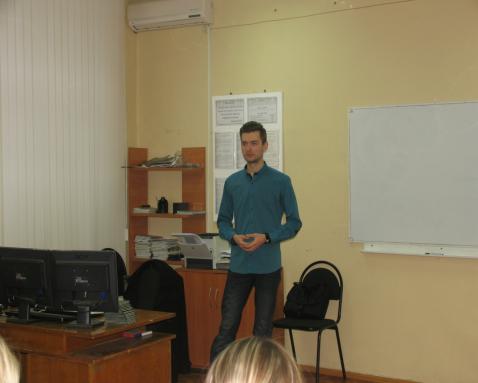 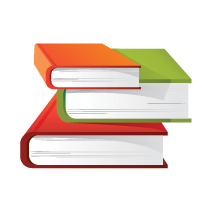 «Экономика и бухгалтерский учет»
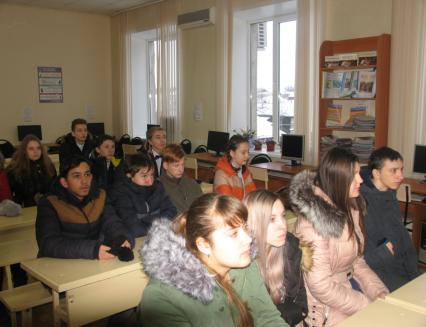 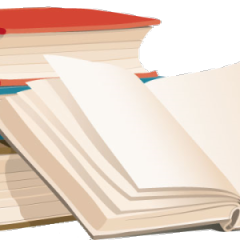 «Коммерция»
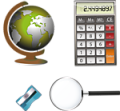 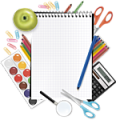 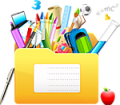 Центр профессионального образования и социальной адаптации лиц с ОВЗ «Парус надежды»
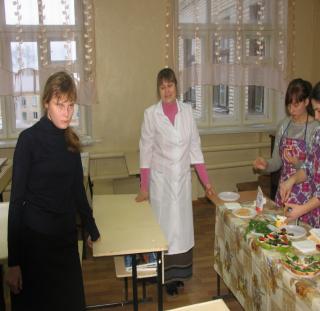 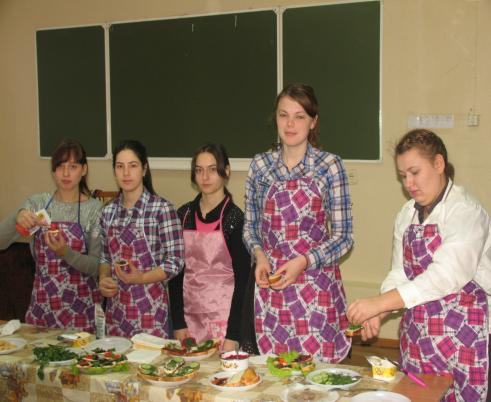 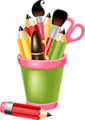 Процесс профессионального самоопределения охватывает длительный период жизни человека — от появления зачатков профессиональных интересов и склонностей в детском возрасте до окончательного утверждения в избранной сфере профессиональной деятельности в годы зрелости. На протяжении этого периода происходит не только собственно профессиональное, но и социальное, а вместе с тем и жизненное самоопределение личности.
Задача нашего учебного заведения помочь ученикам с выбором профессии . Наша цель вырастить настоящего профессионала своего дела востребованного на рынке труда.
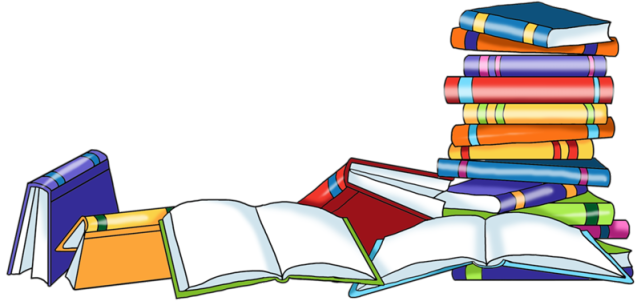